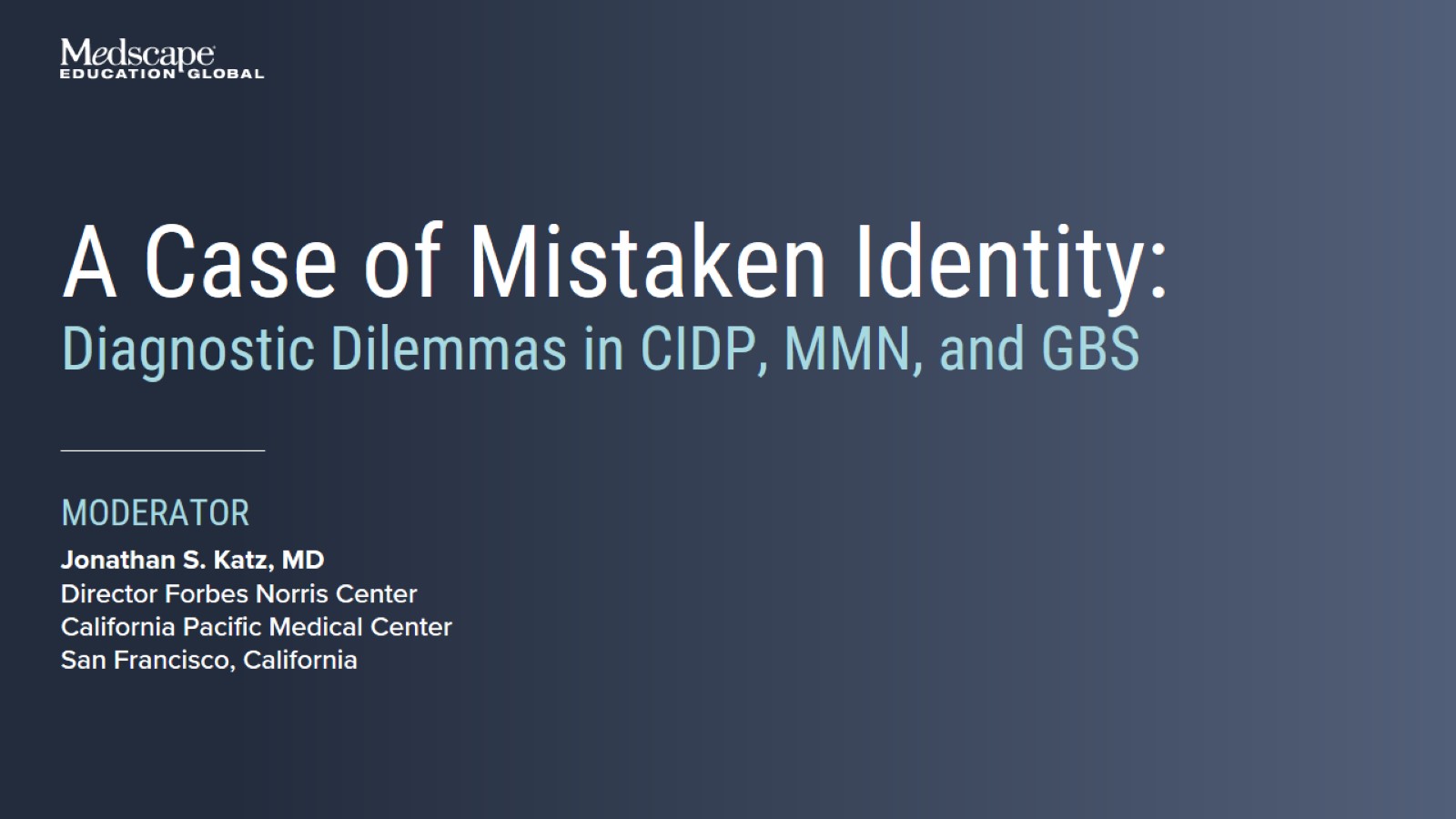 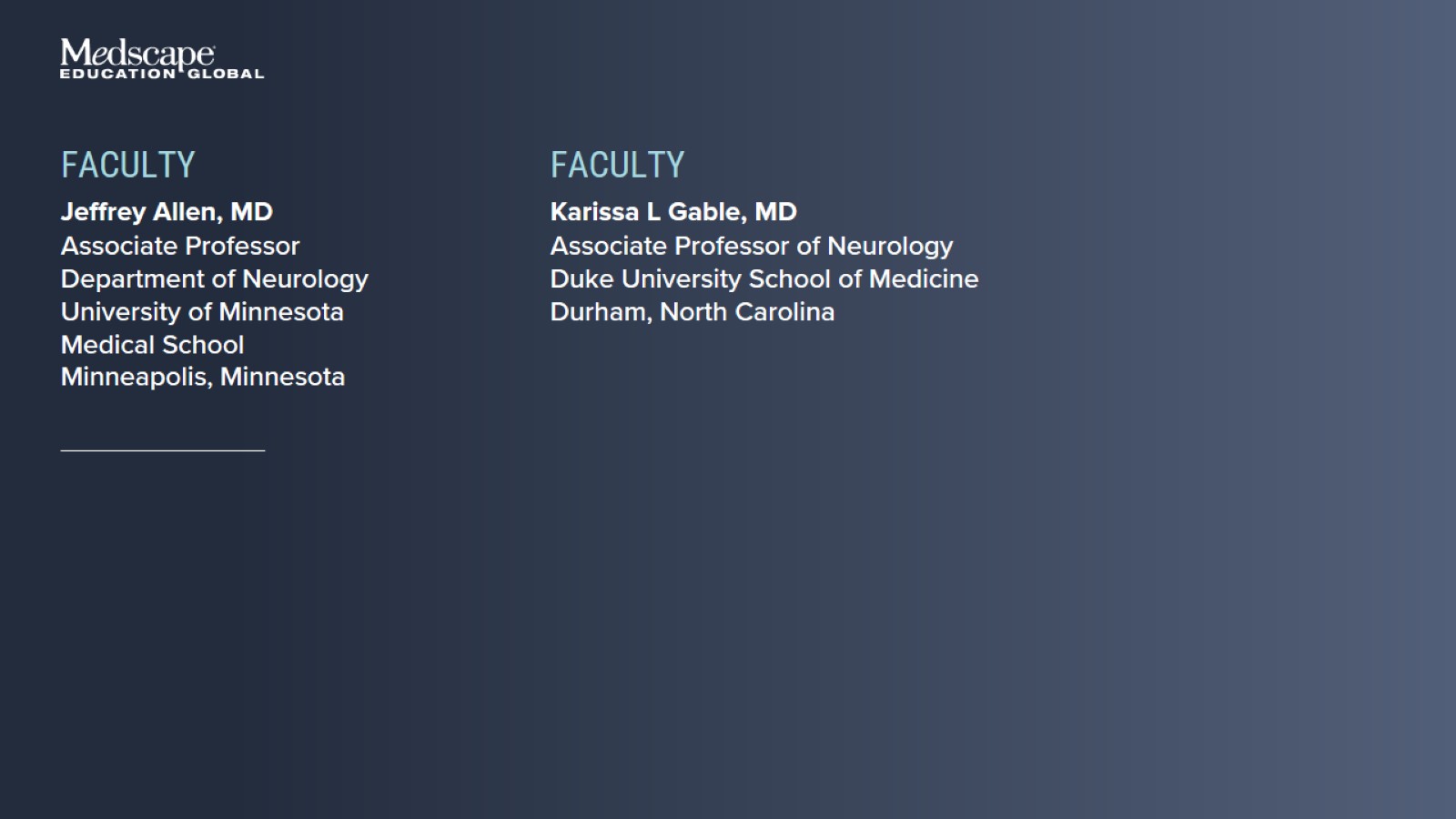 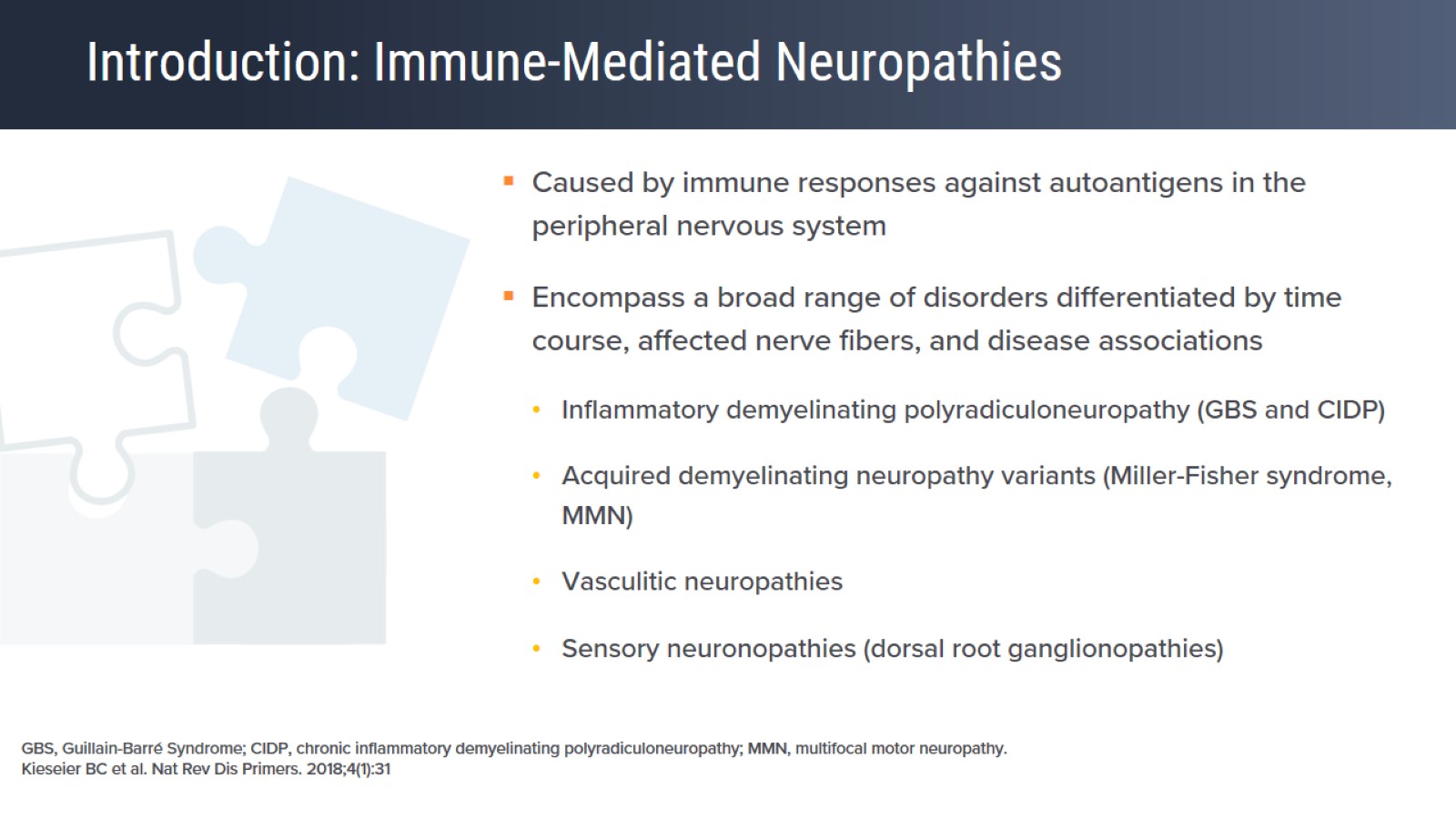 Introduction: Immune-Mediated Neuropathies
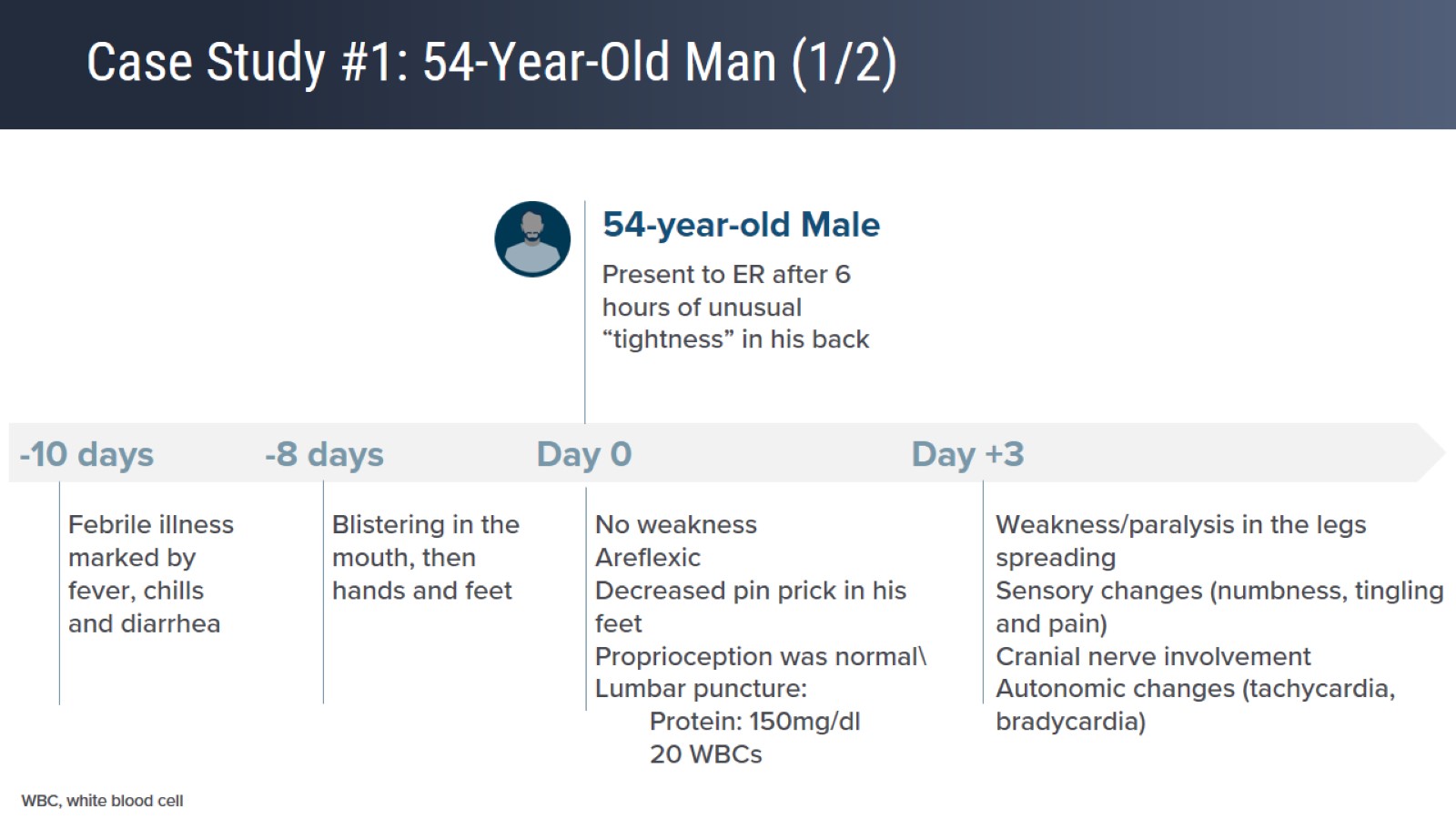 Case Study #1: 54-Year-Old Man (1/2)
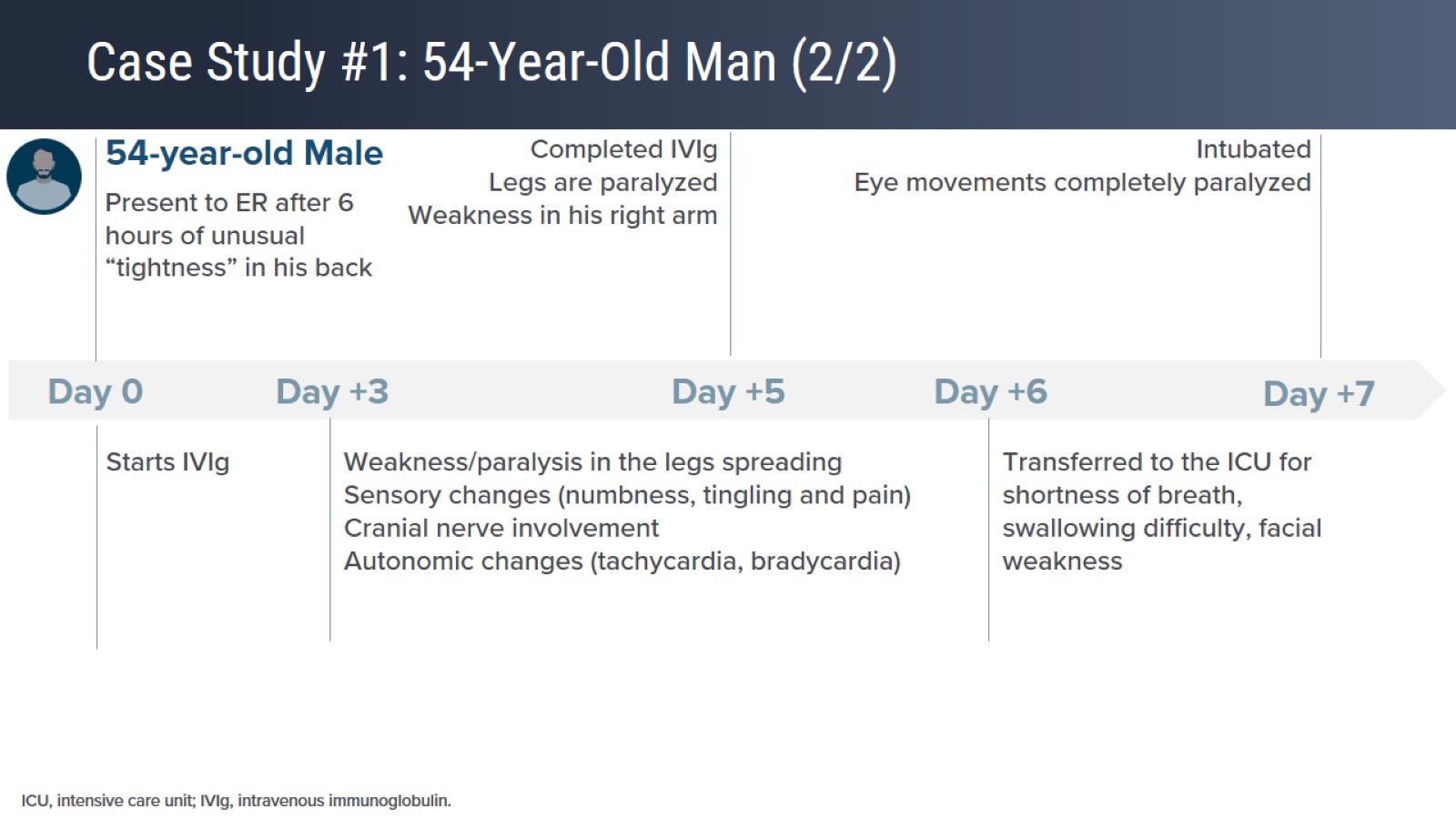 Case Study #1: 54-Year-Old Man (2/2)
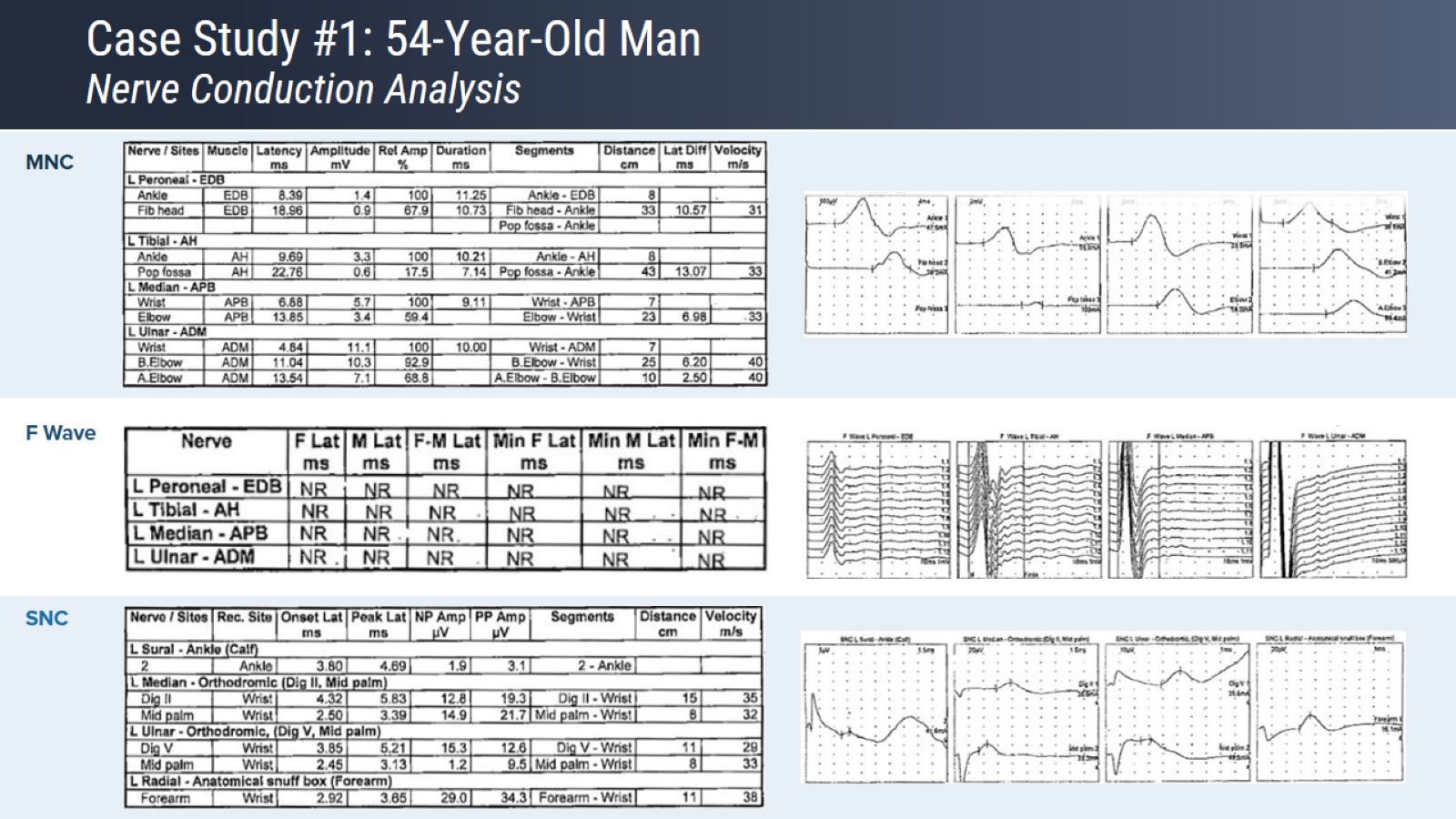 Case Study #1: 54-Year-Old ManNerve Conduction Analysis
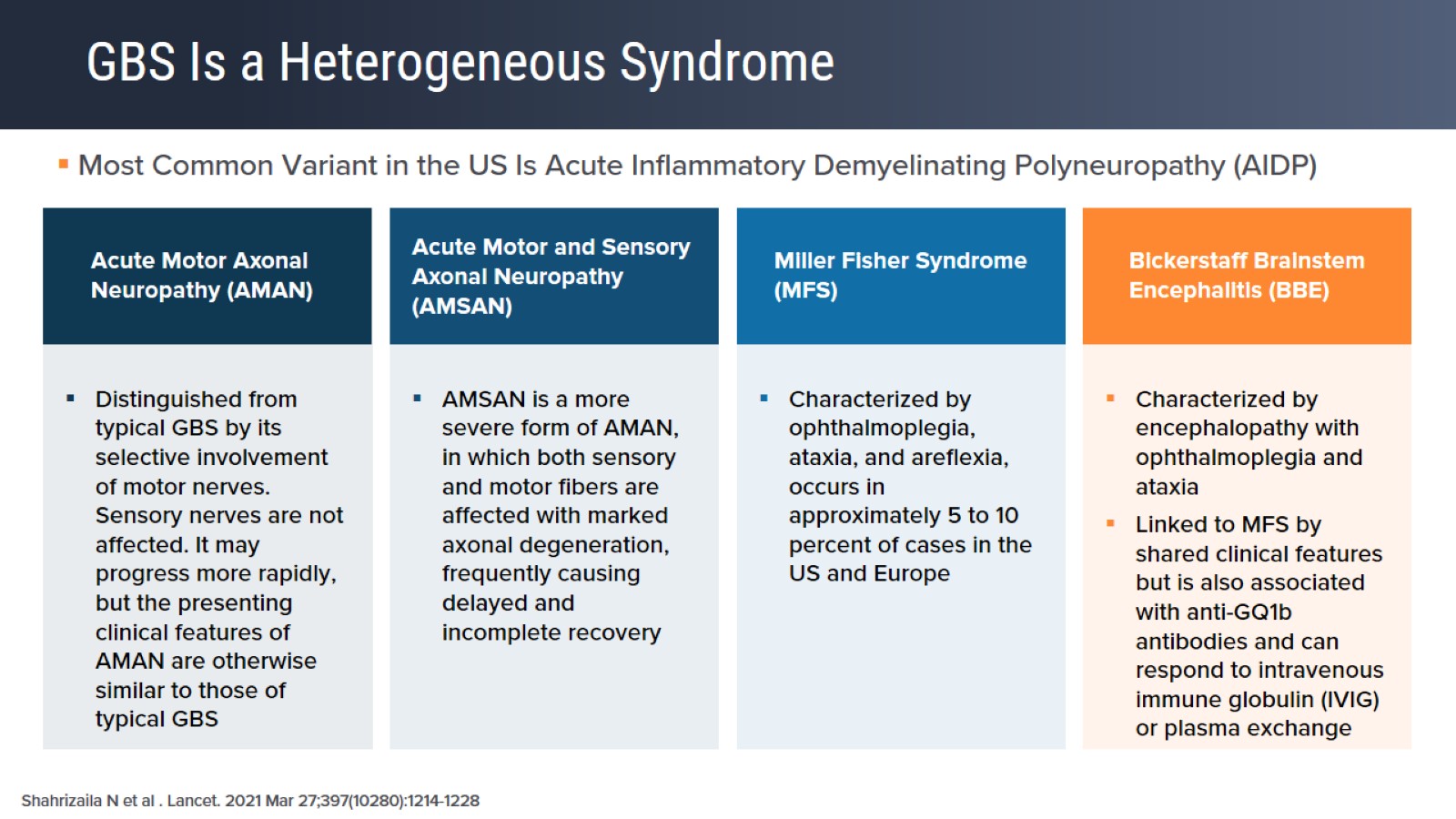 GBS Is a Heterogeneous Syndrome
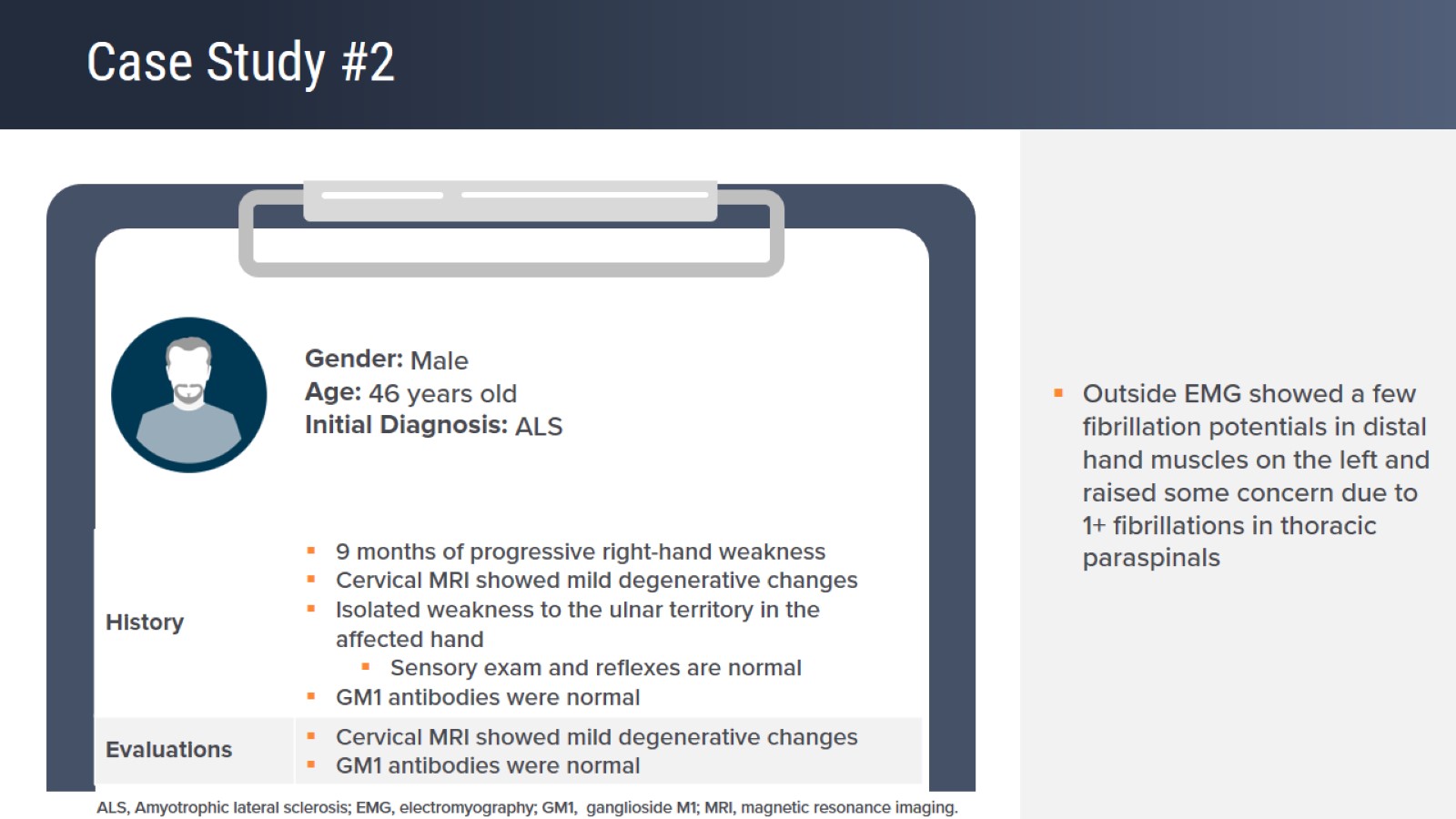 Case Study #2
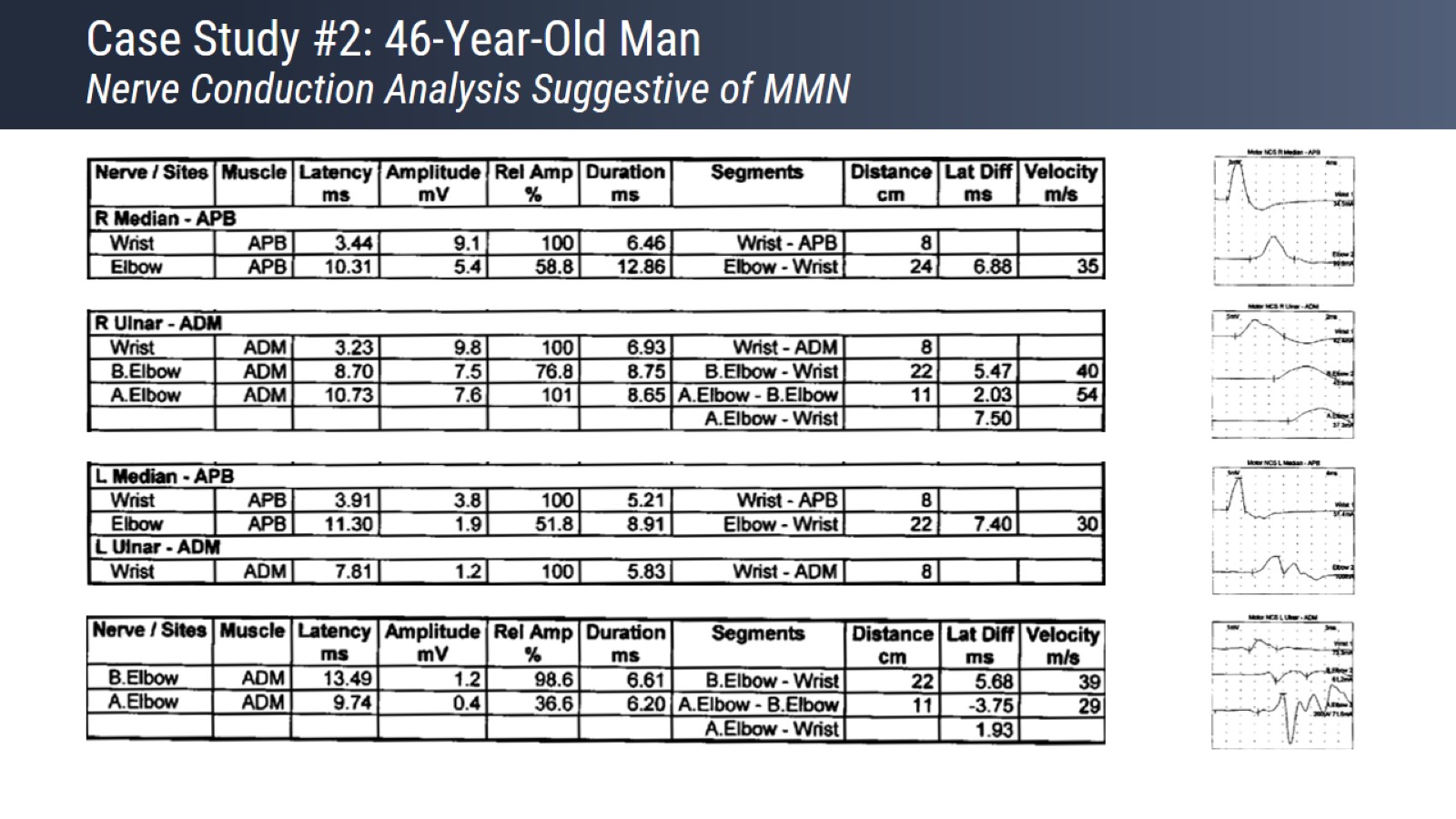 Case Study #2: 46-Year-Old ManNerve Conduction Analysis Suggestive of MMN
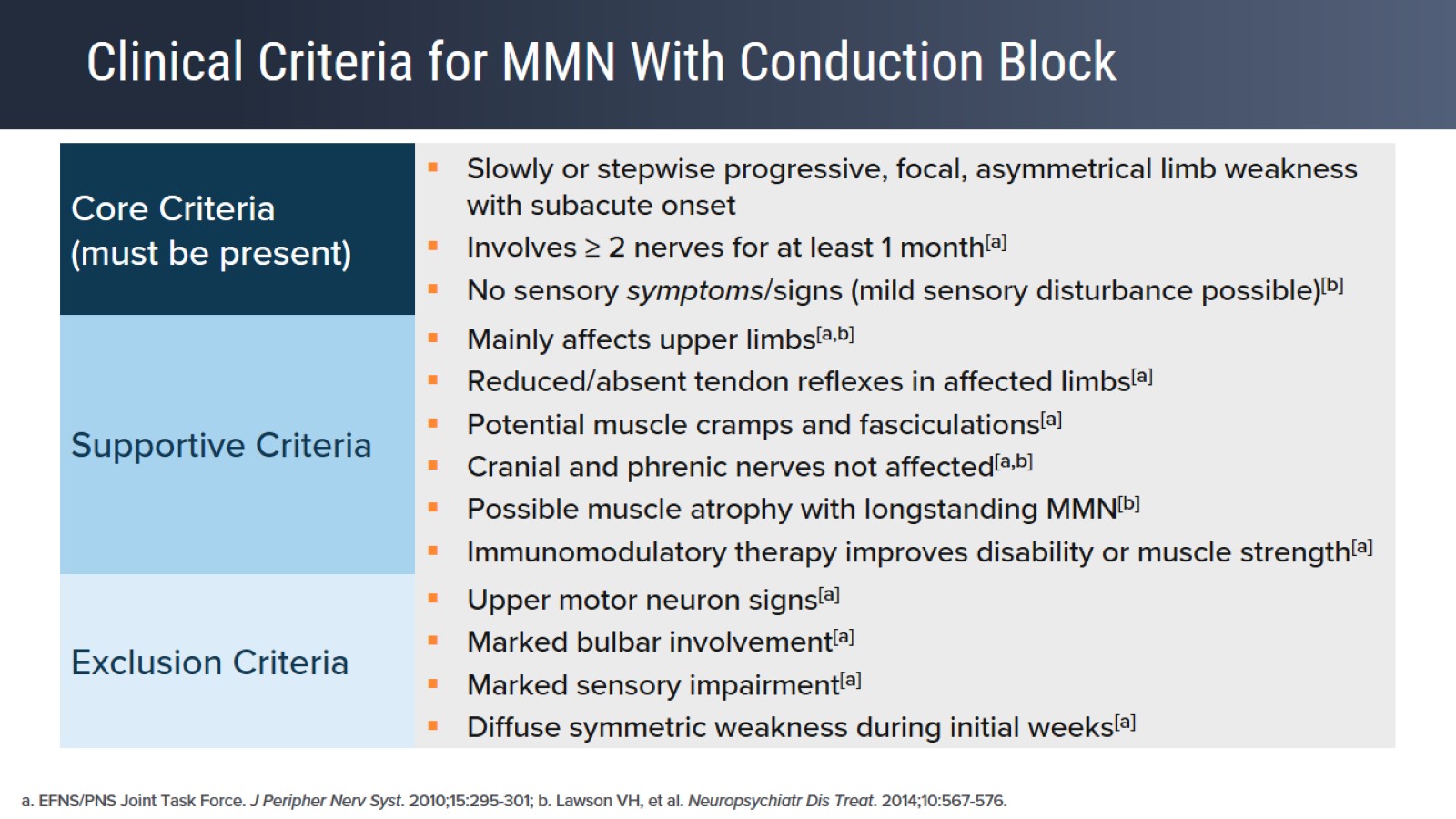 Clinical Criteria for MMN With Conduction Block
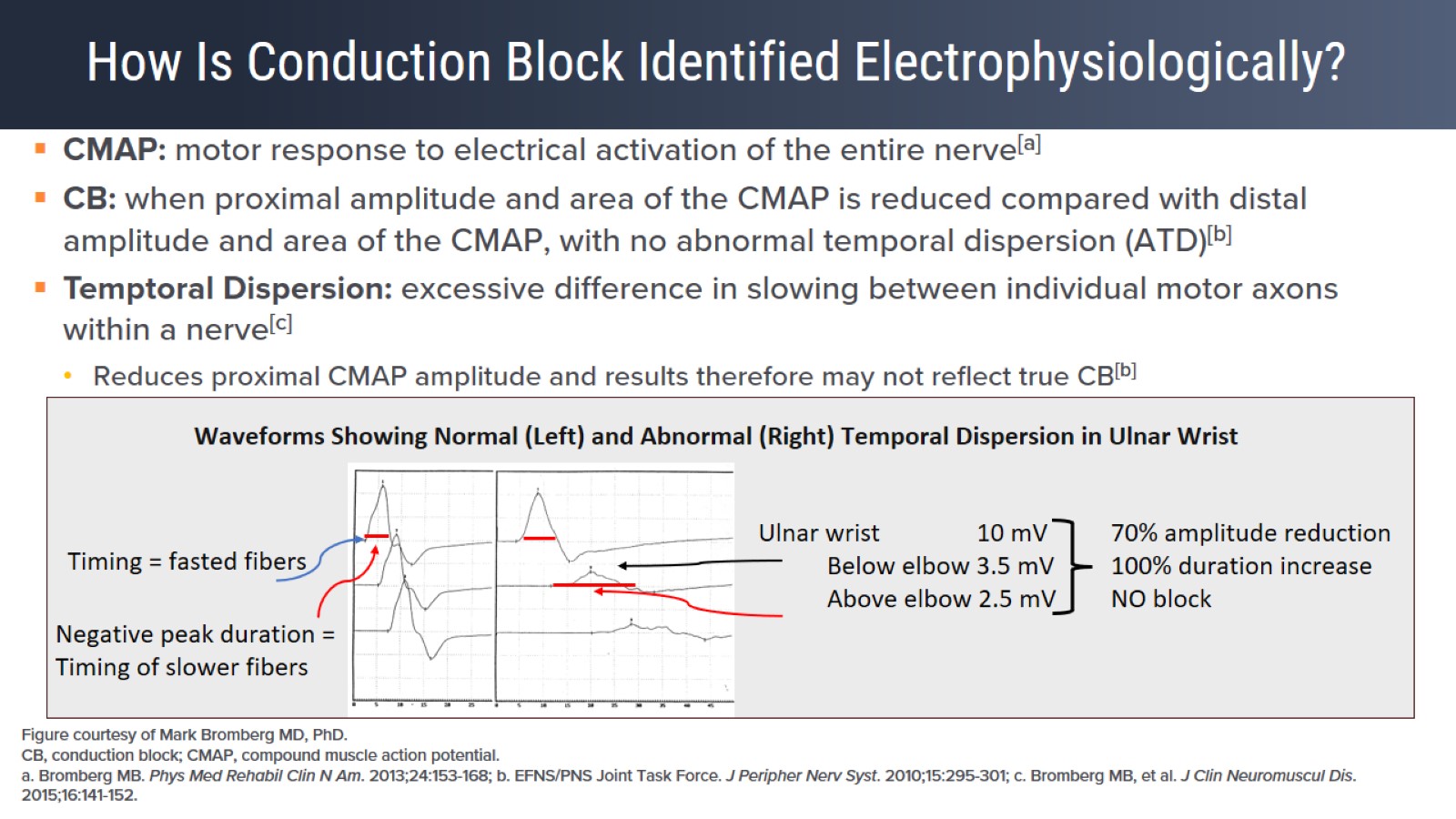 How Is Conduction Block Identified Electrophysiologically?
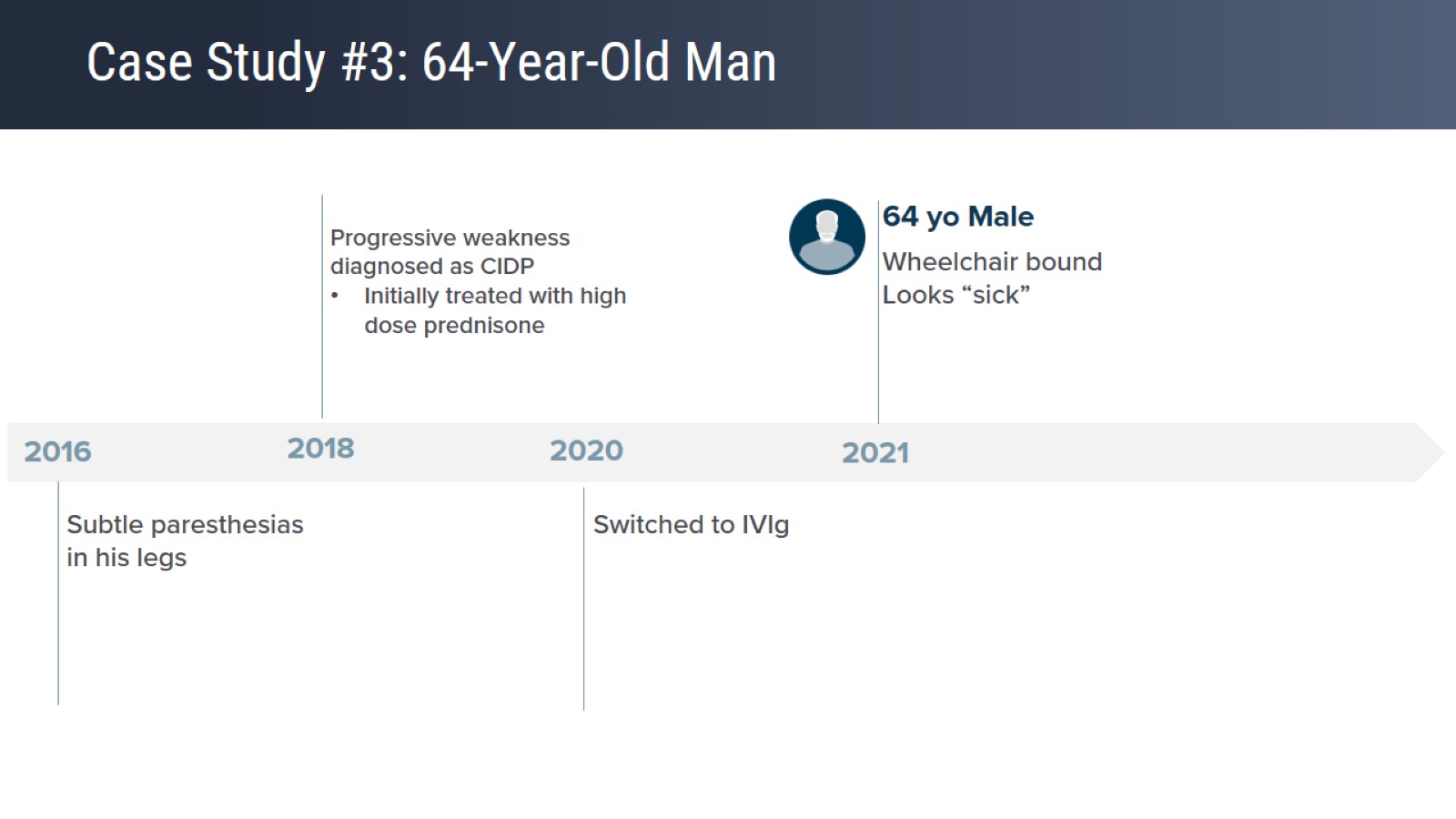 Case Study #3: 64-Year-Old Man
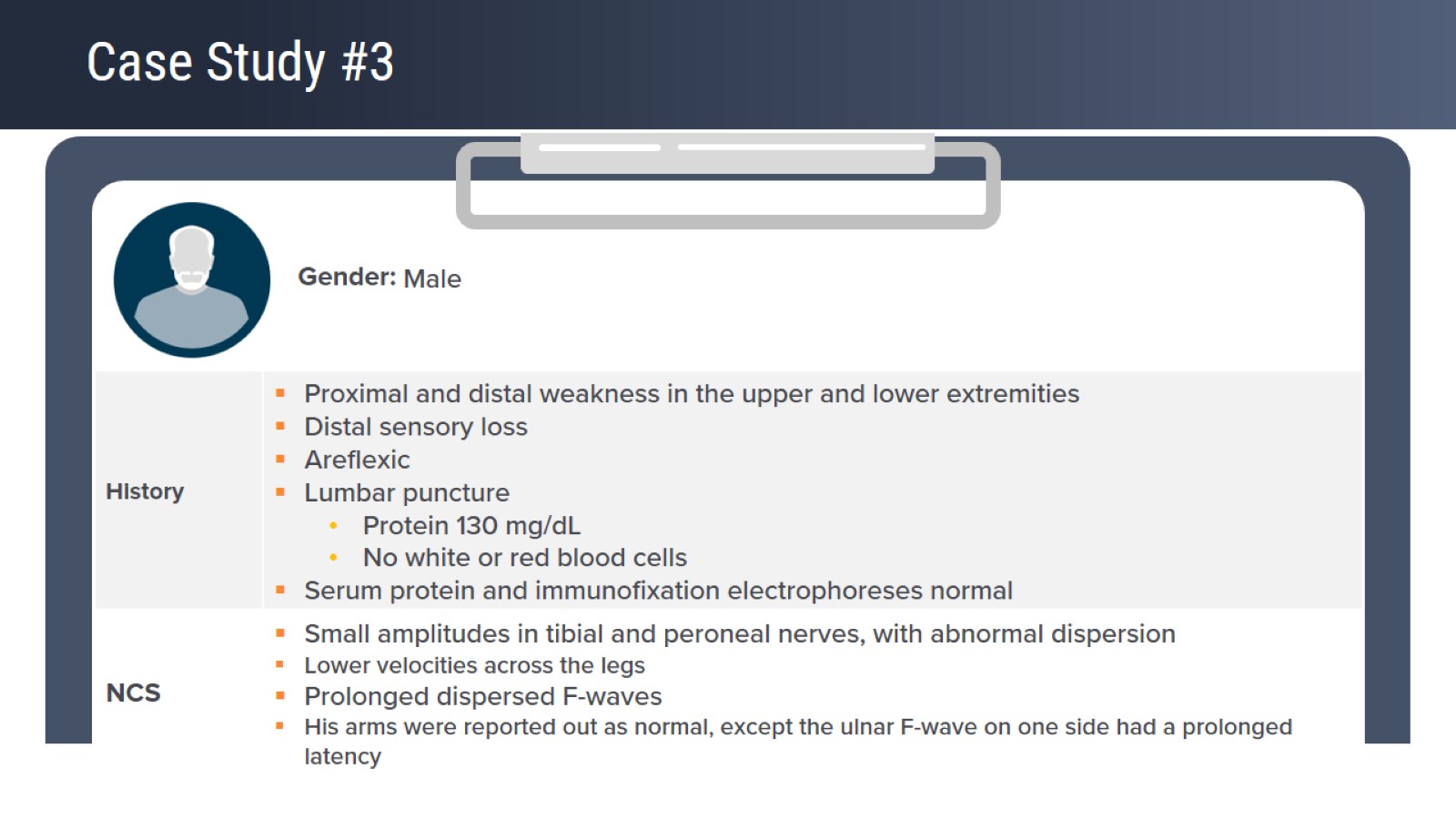 Case Study #3
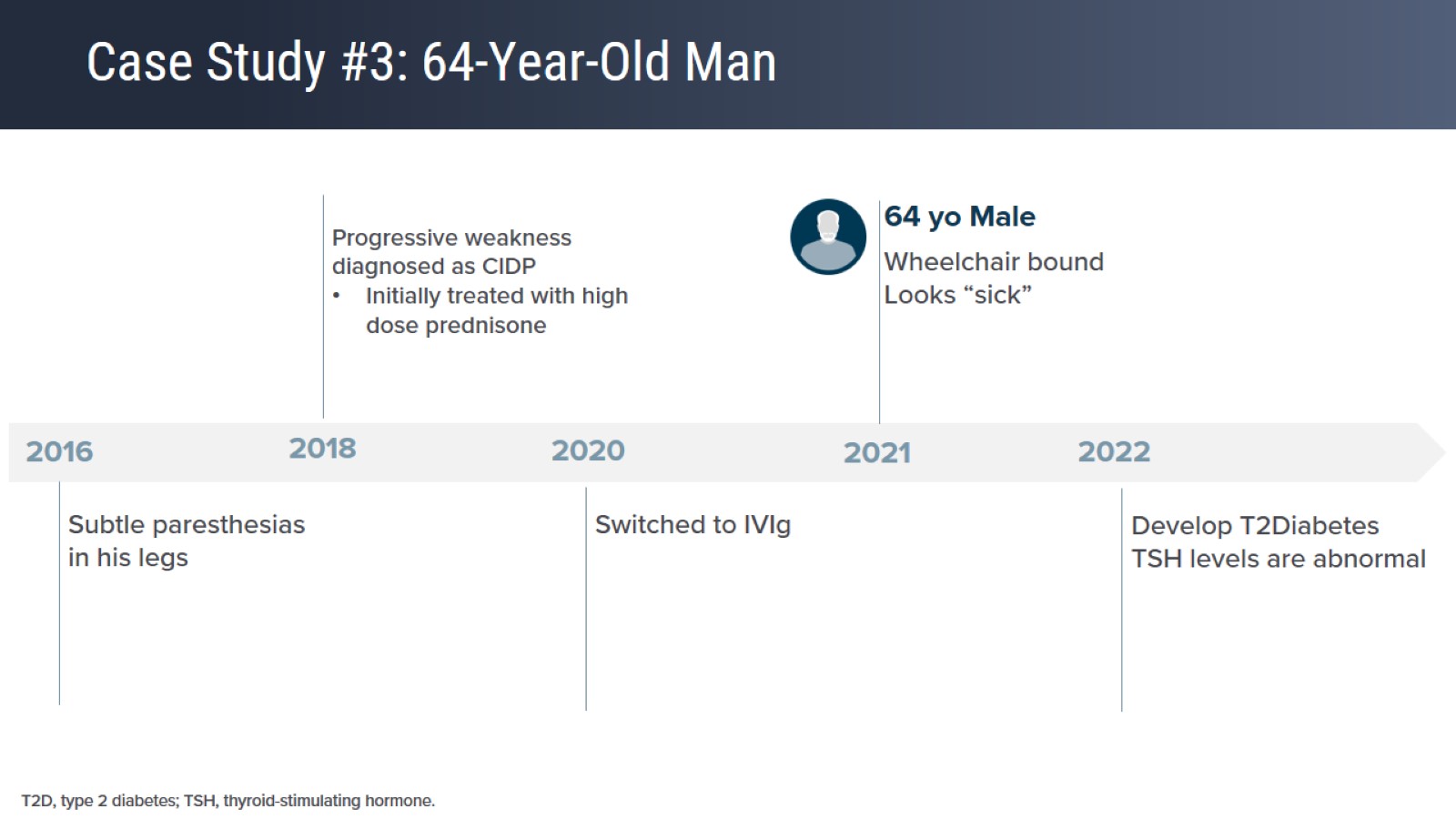 Case Study #3: 64-Year-Old Man
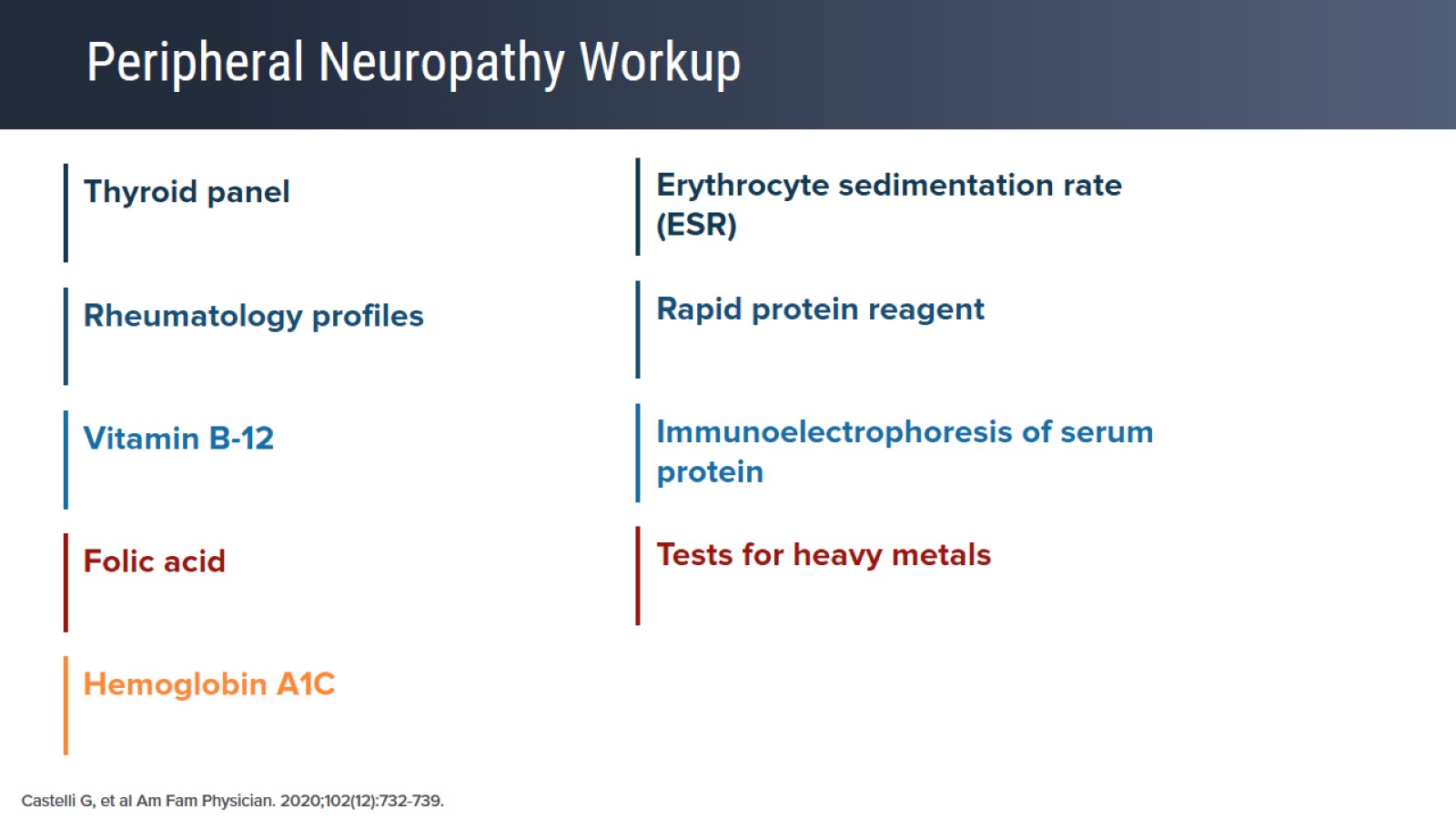 Peripheral Neuropathy Workup
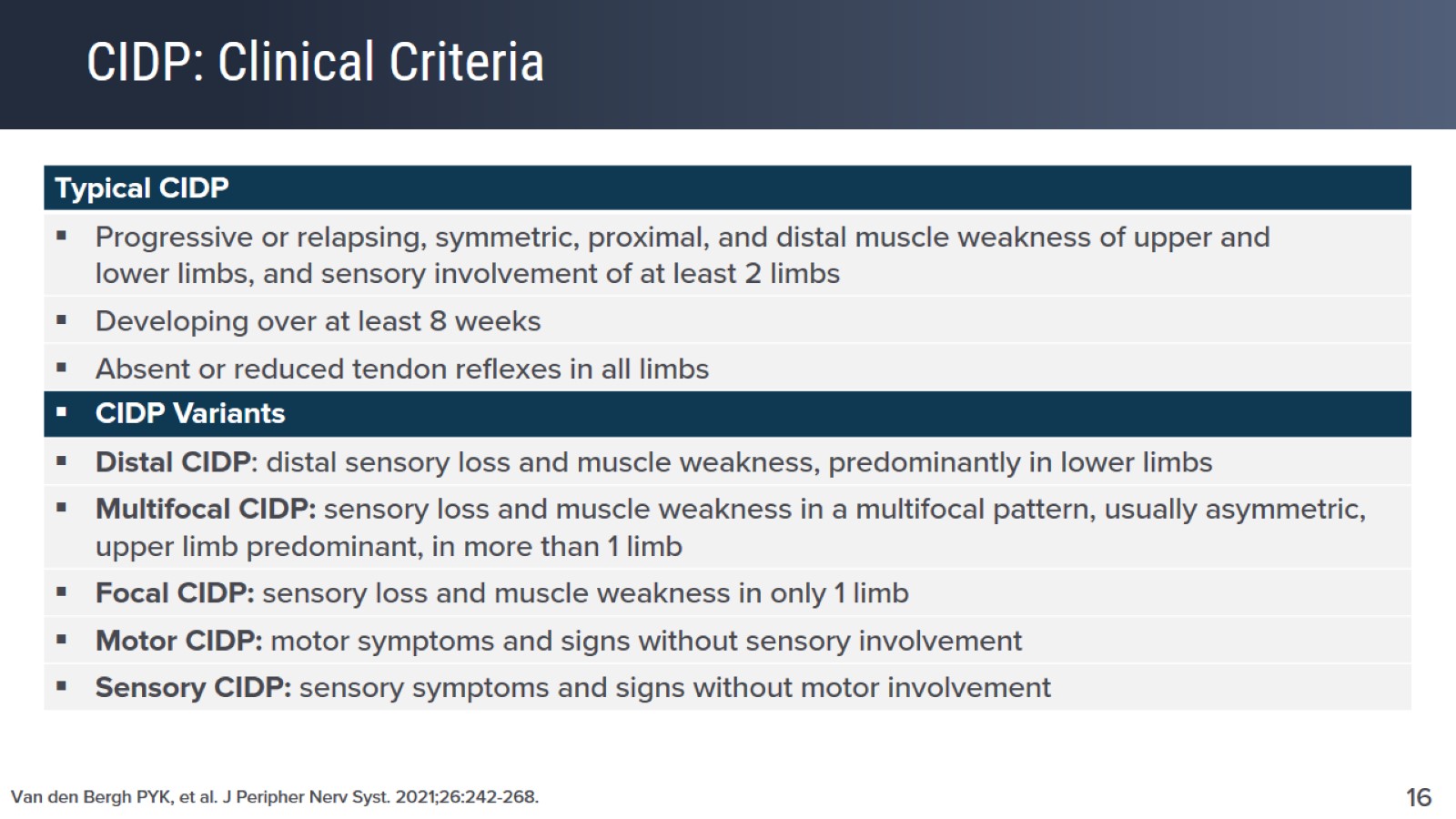 CIDP: Clinical Criteria
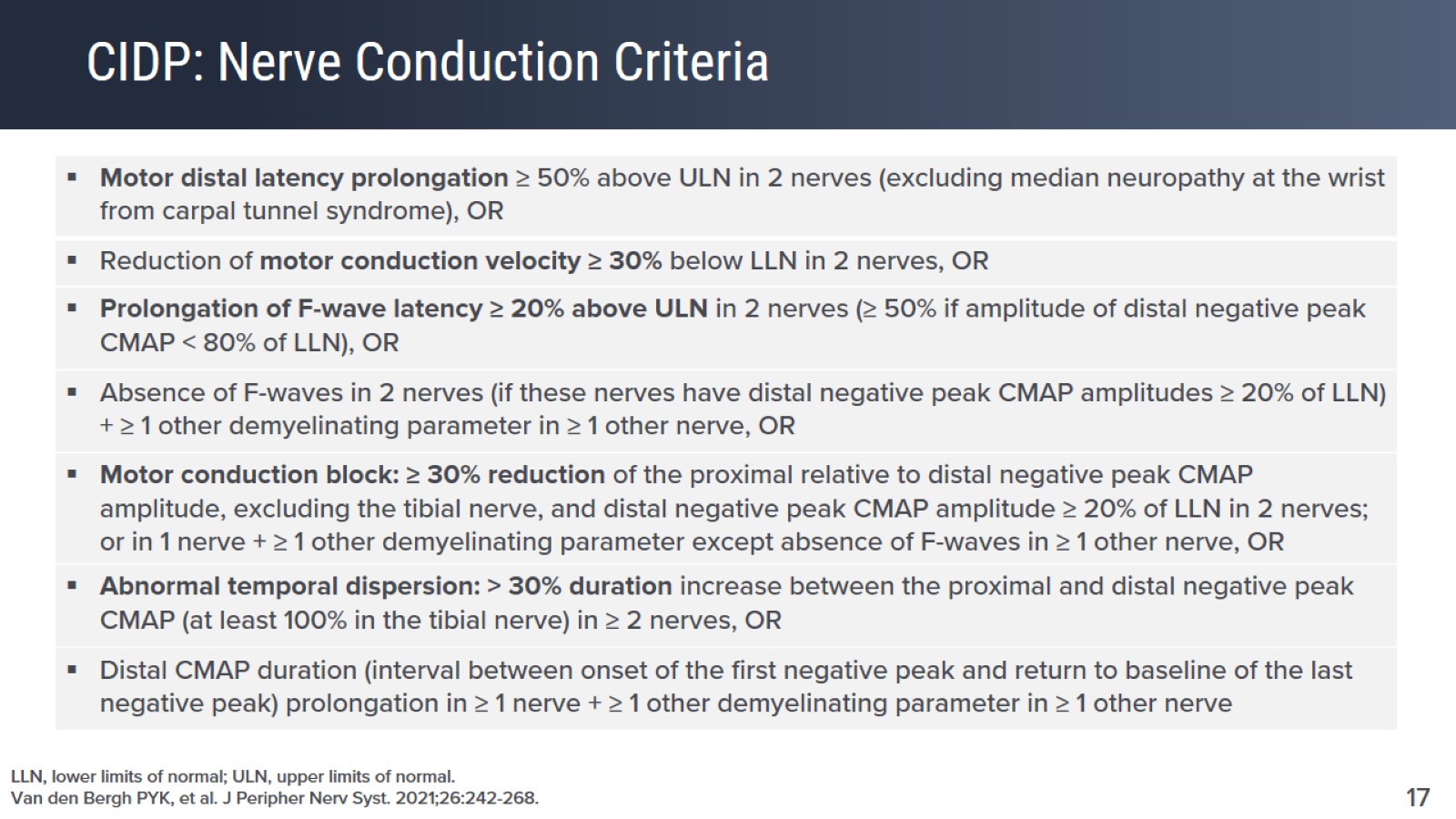 CIDP: Nerve Conduction Criteria
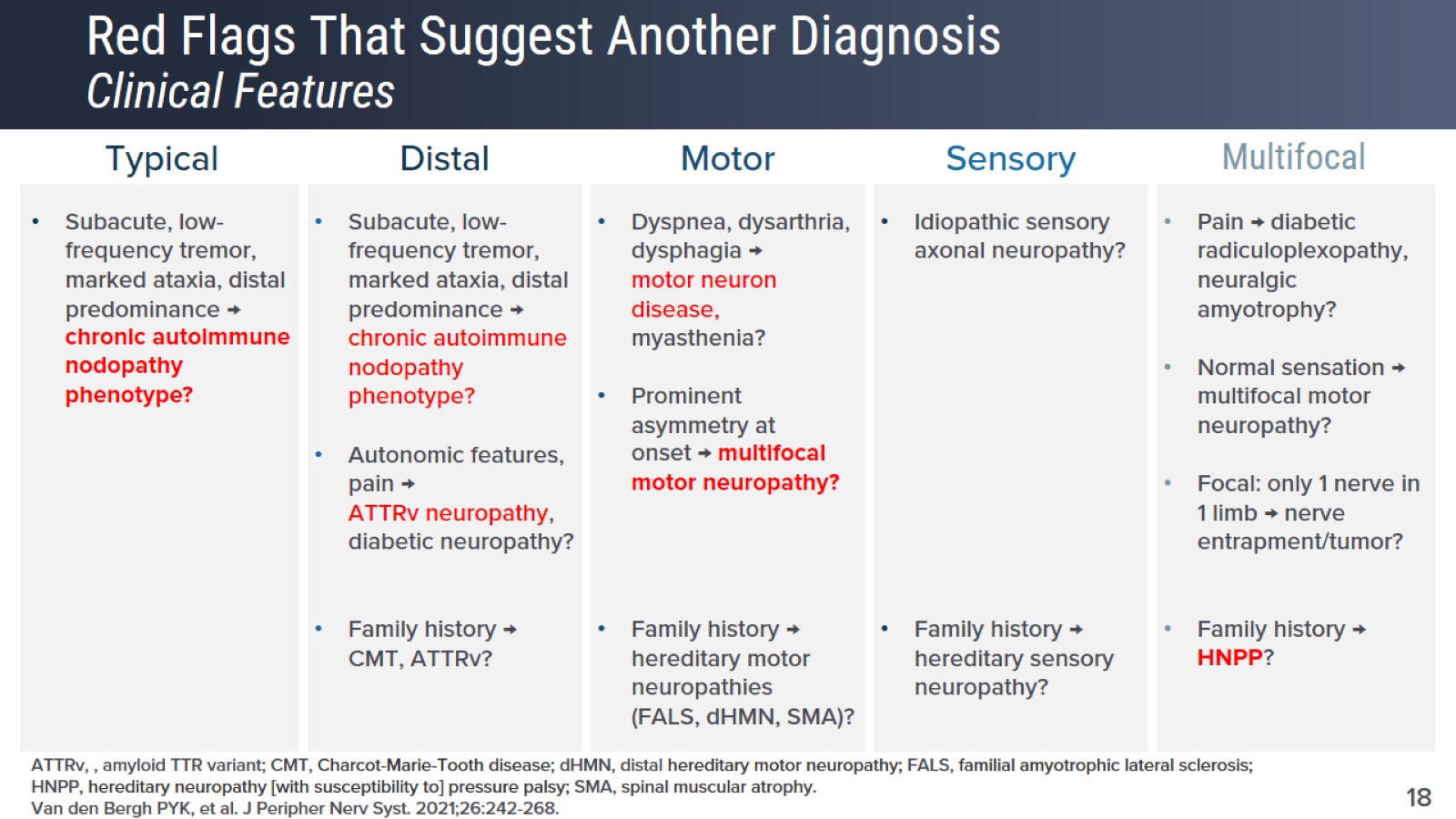 Red Flags That Suggest Another DiagnosisClinical Features
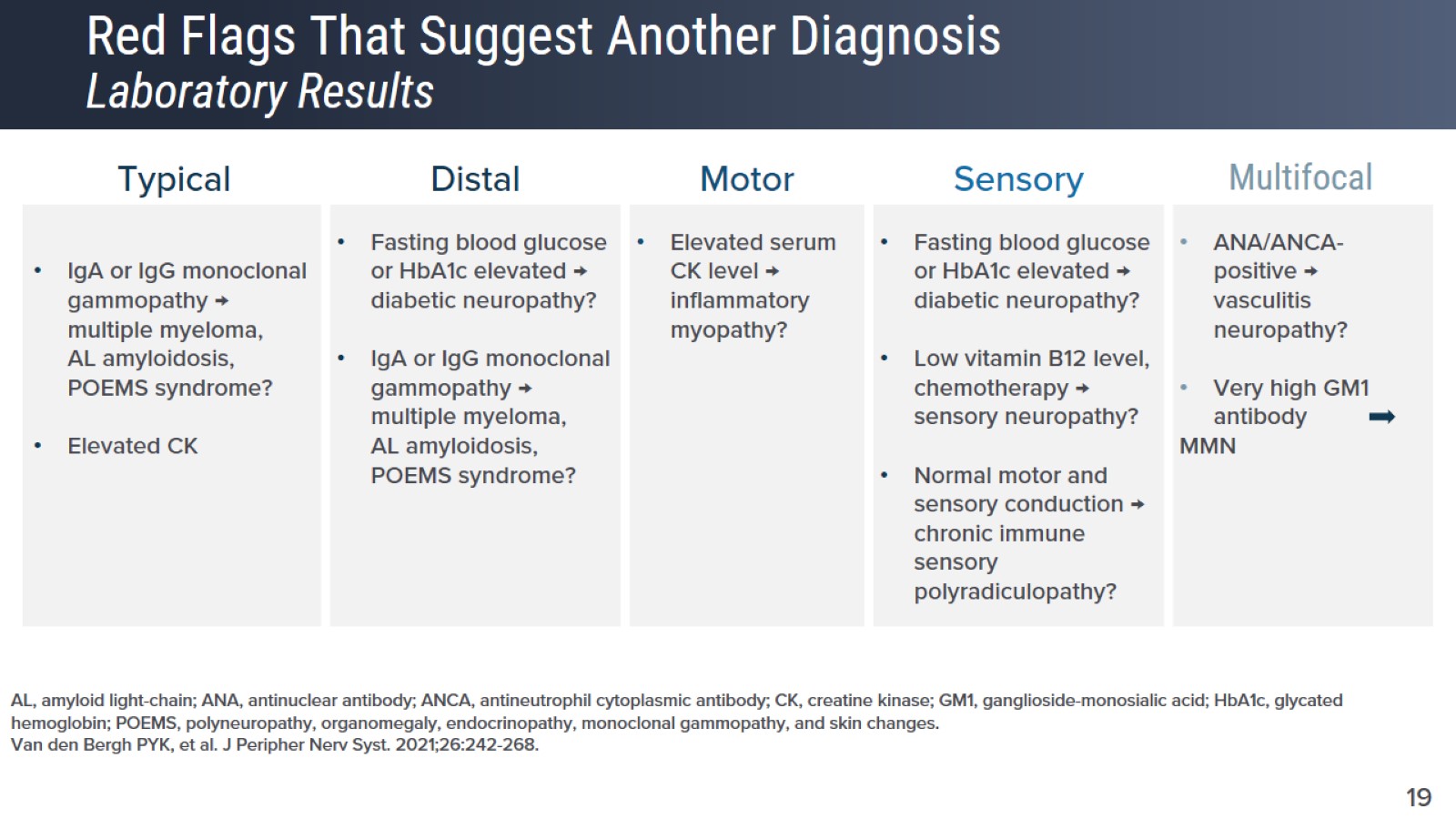 Red Flags That Suggest Another Diagnosis Laboratory Results
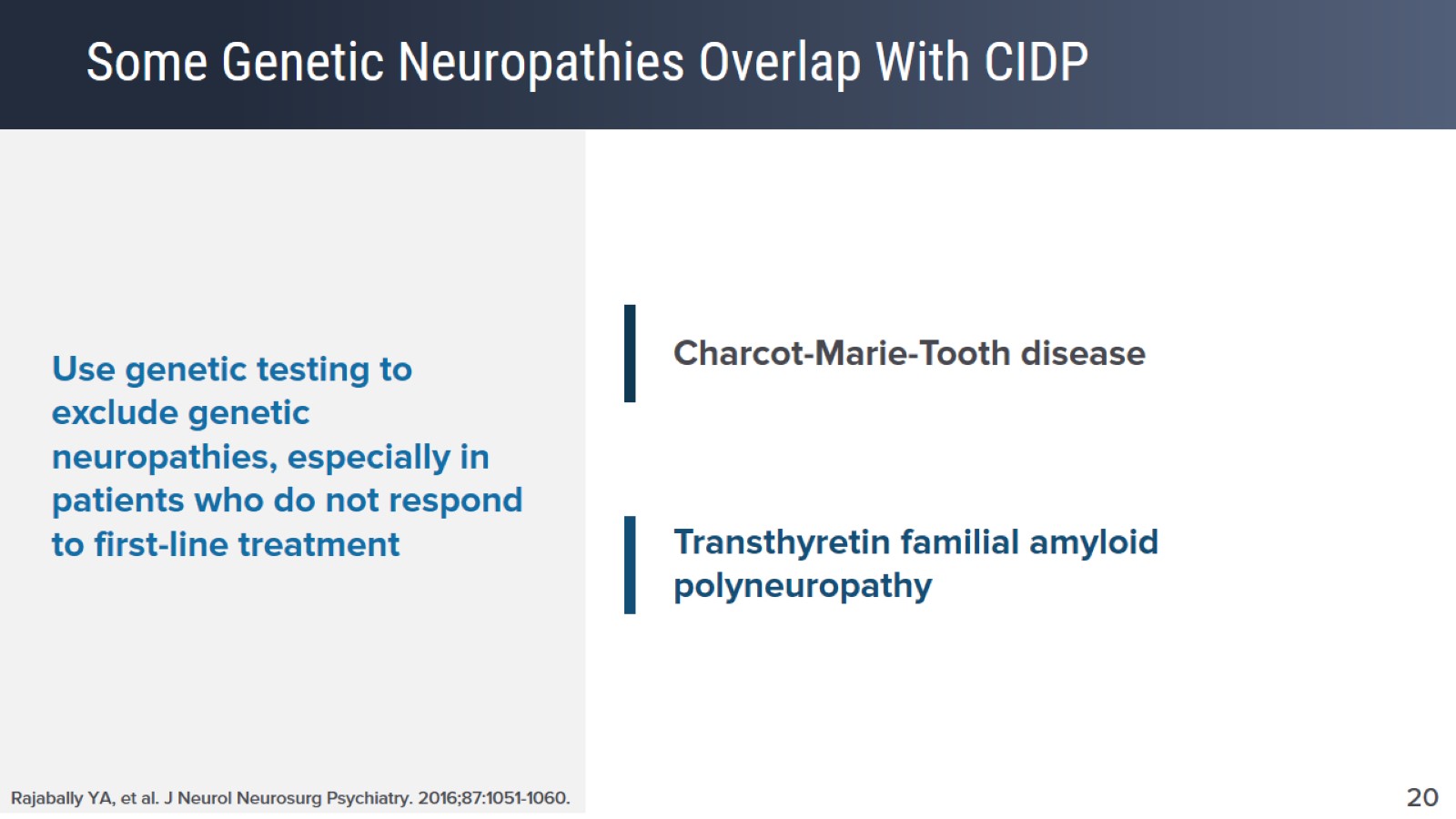 Some Genetic Neuropathies Overlap With CIDP
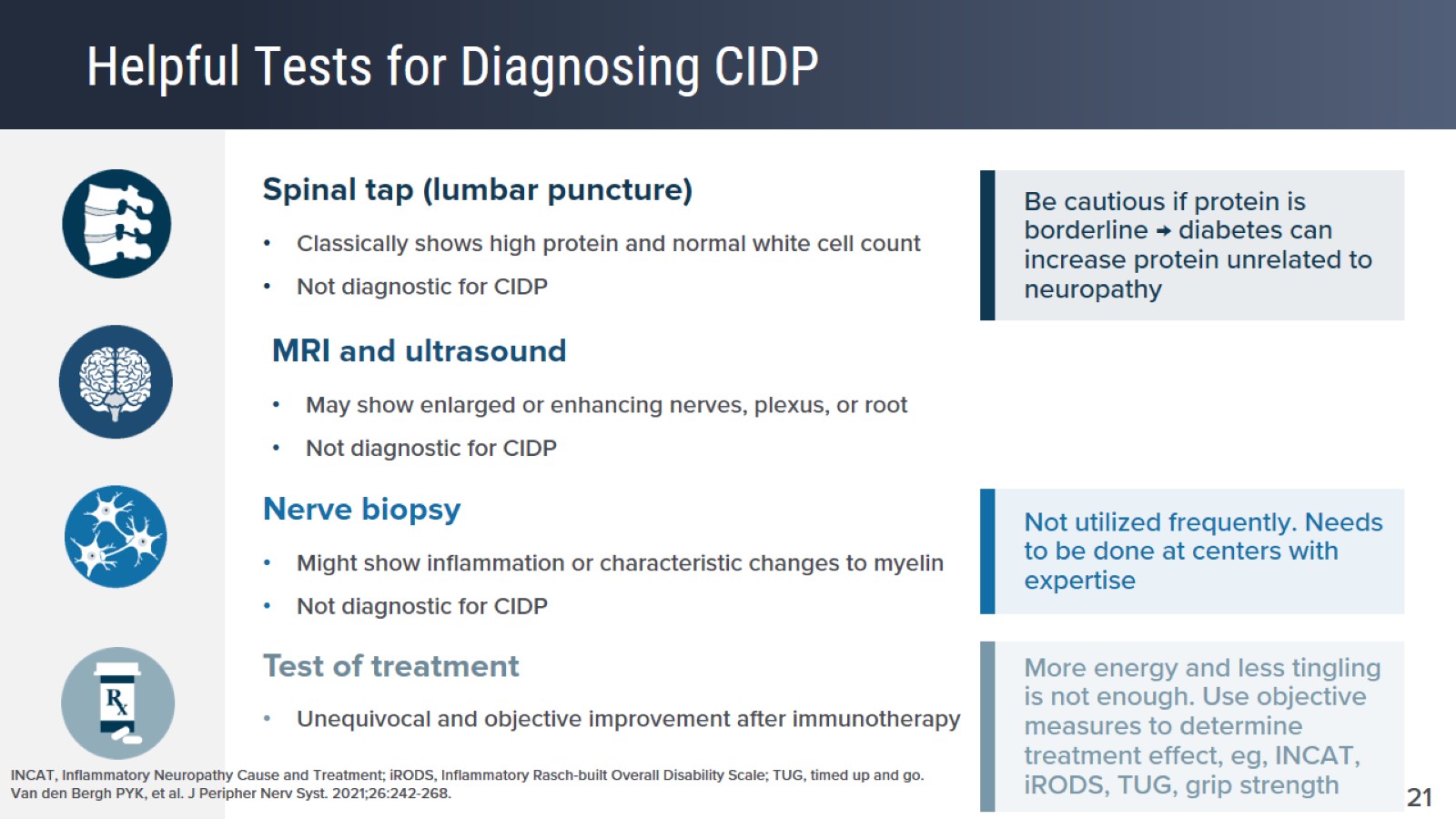 Helpful Tests for Diagnosing CIDP
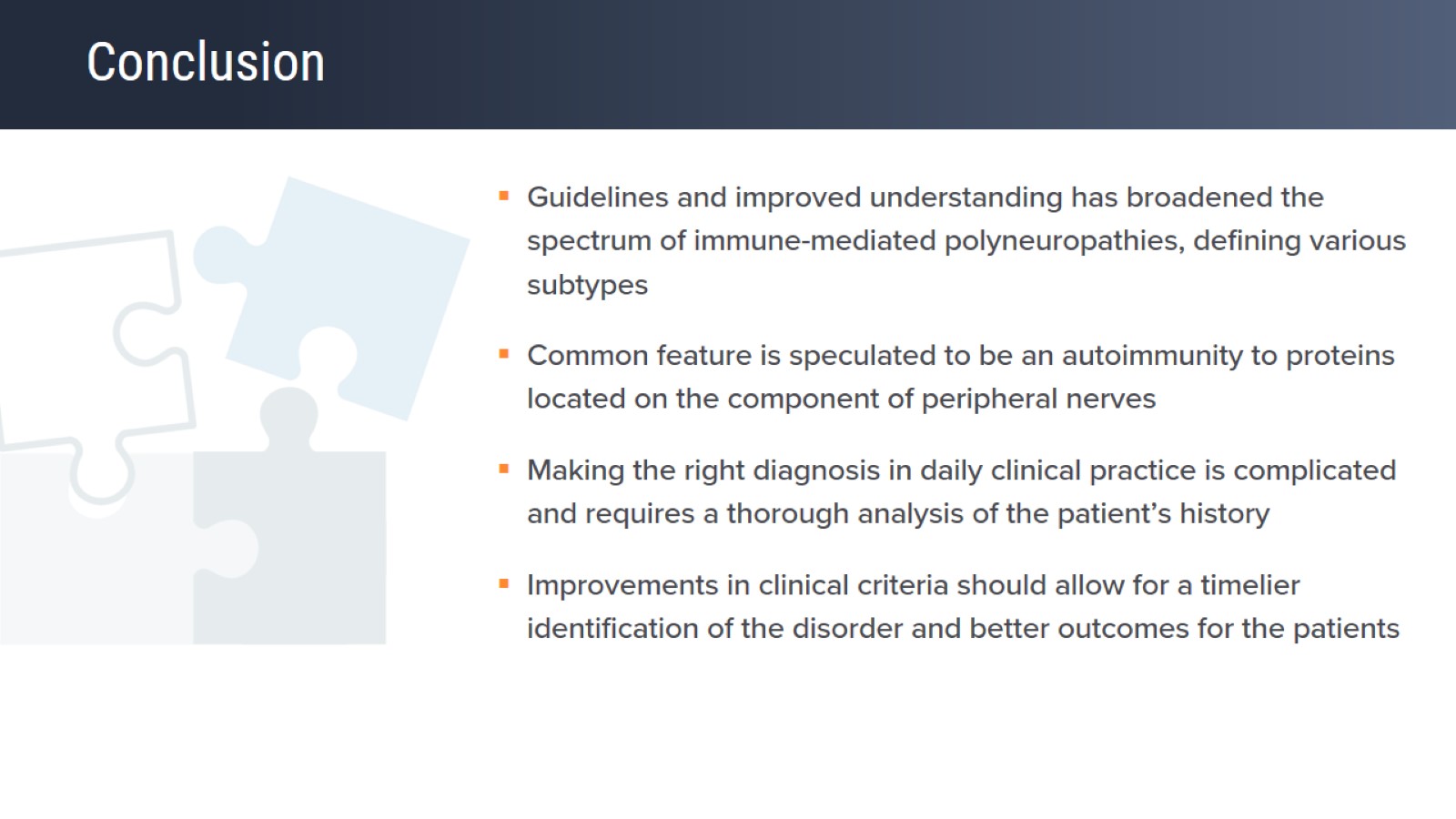 Conclusion
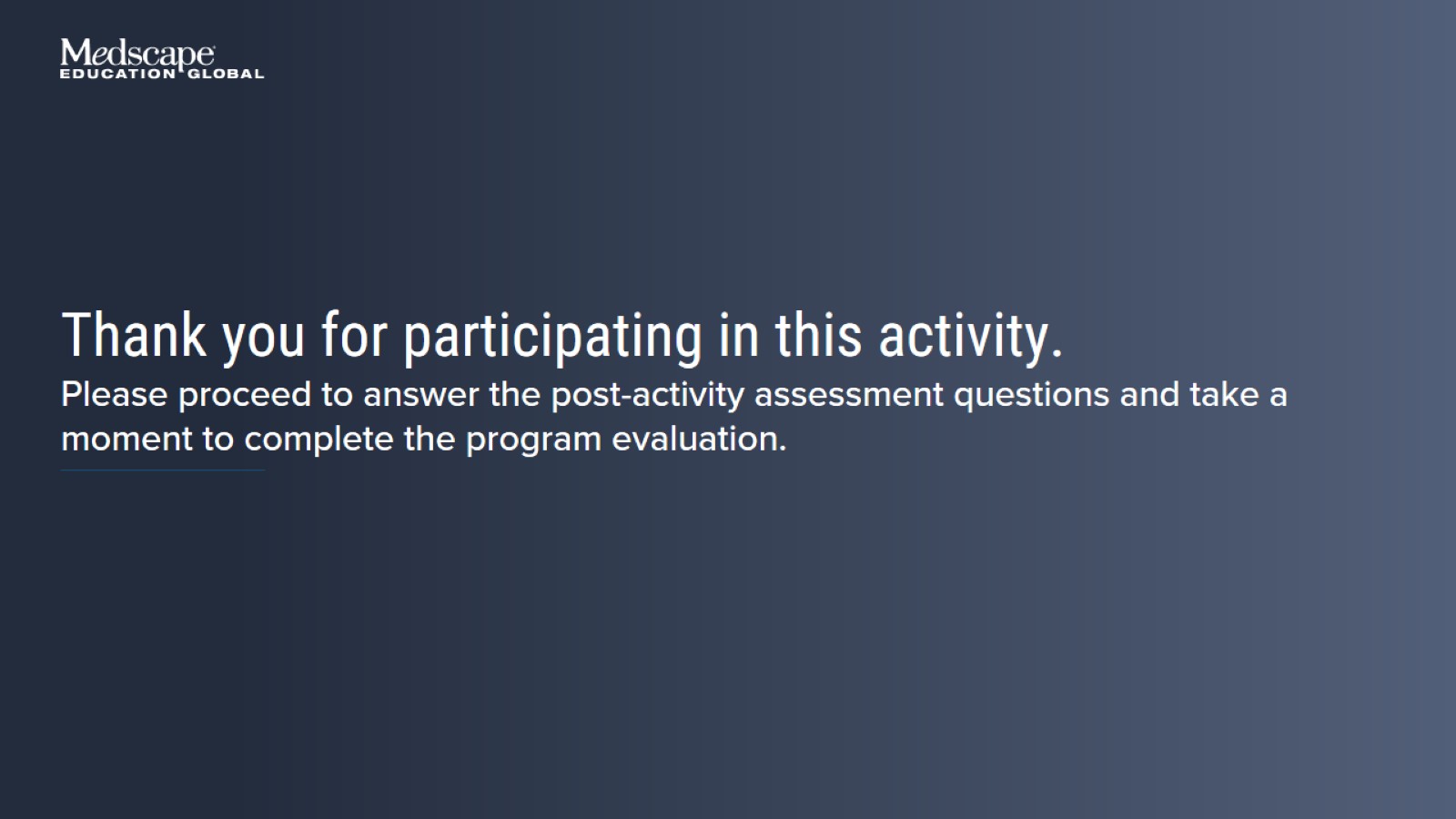 Thank you for participating in this activity.Please proceed to answer the post-activity assessment questions and take a moment to complete the program evaluation.